Welcome to Primary 5/4!
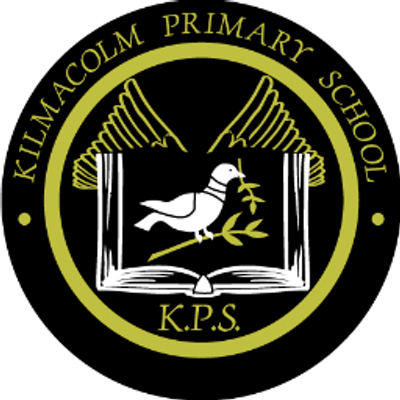 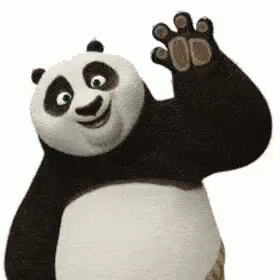 You’re maybe wondering who your new teacher will be…
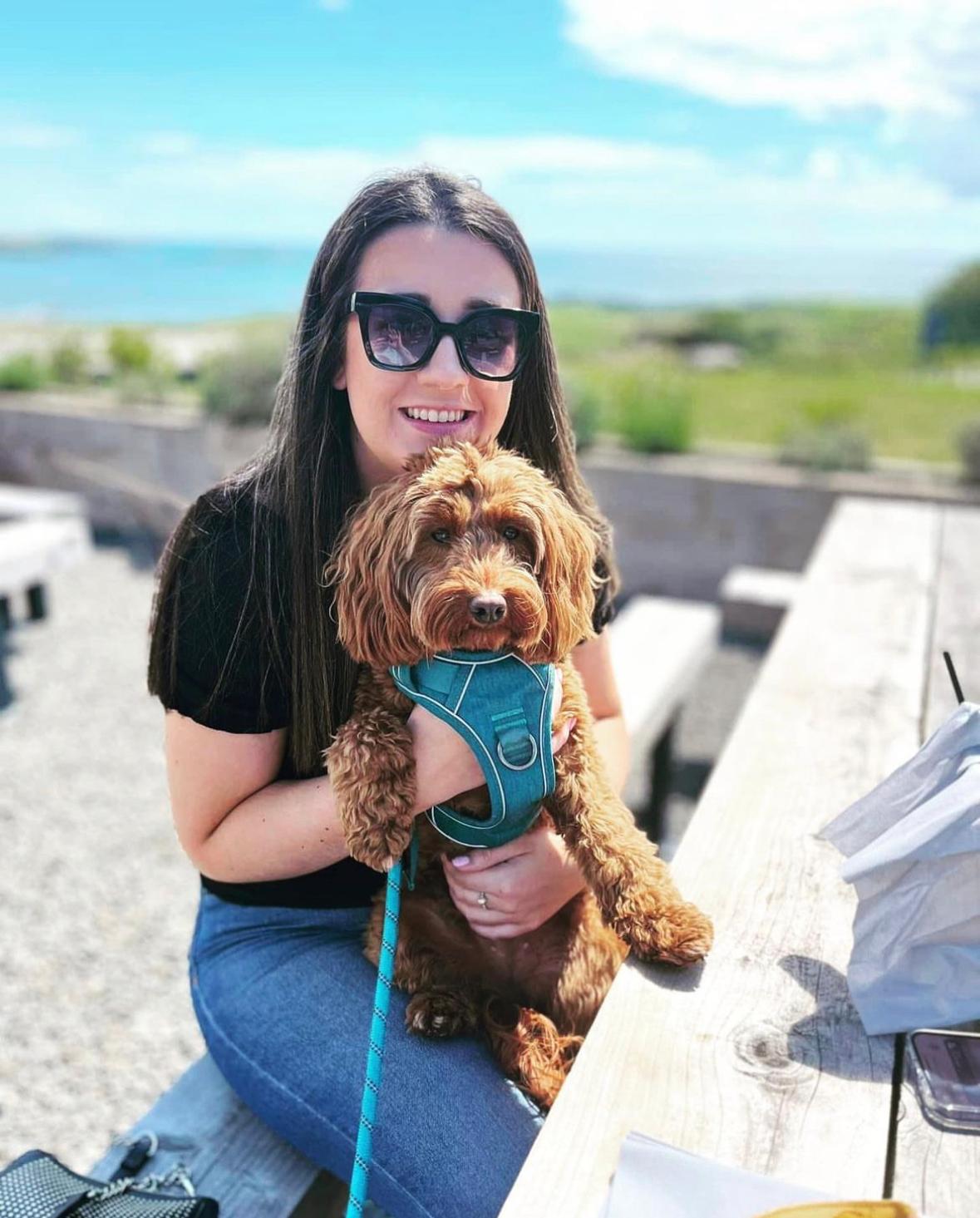 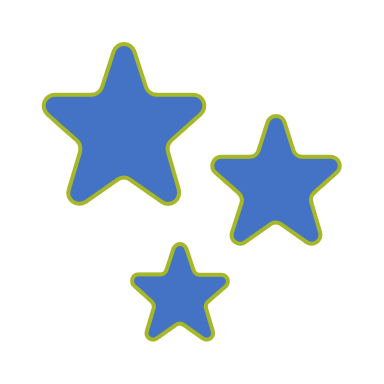 My name is Miss Smith and this is my dog Mabel.
Entry and Exit
When you arrive at school you will enter and exit the Primary 5/4 classroom here…
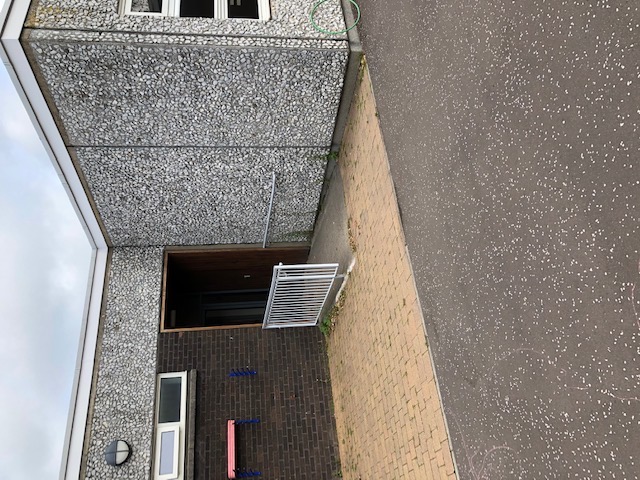 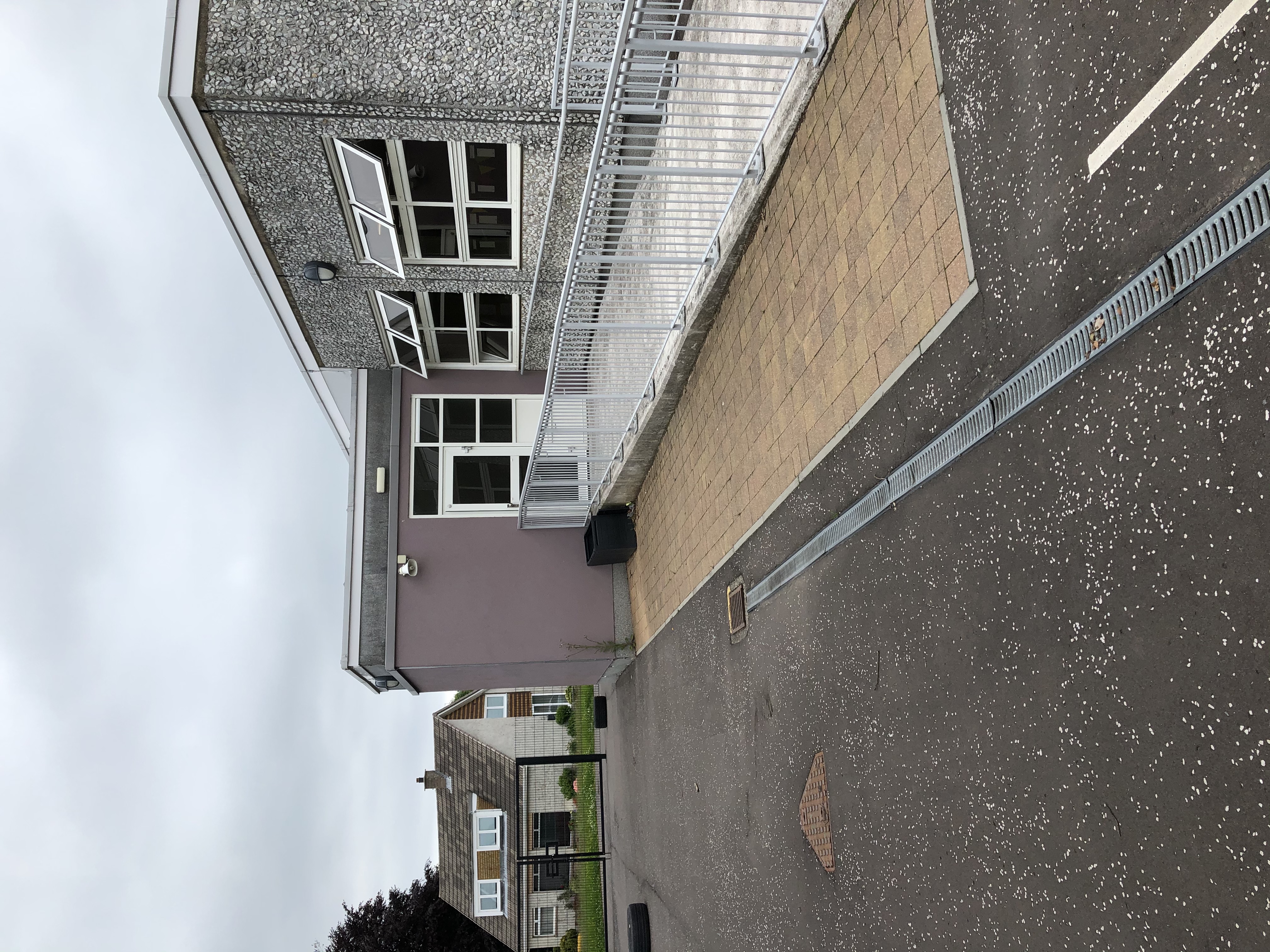 A look inside the classroom…
Take a look inside the Primary 5/4 classroom where our wonderful learning will take place! We can’t wait to see your beautiful work on the walls.
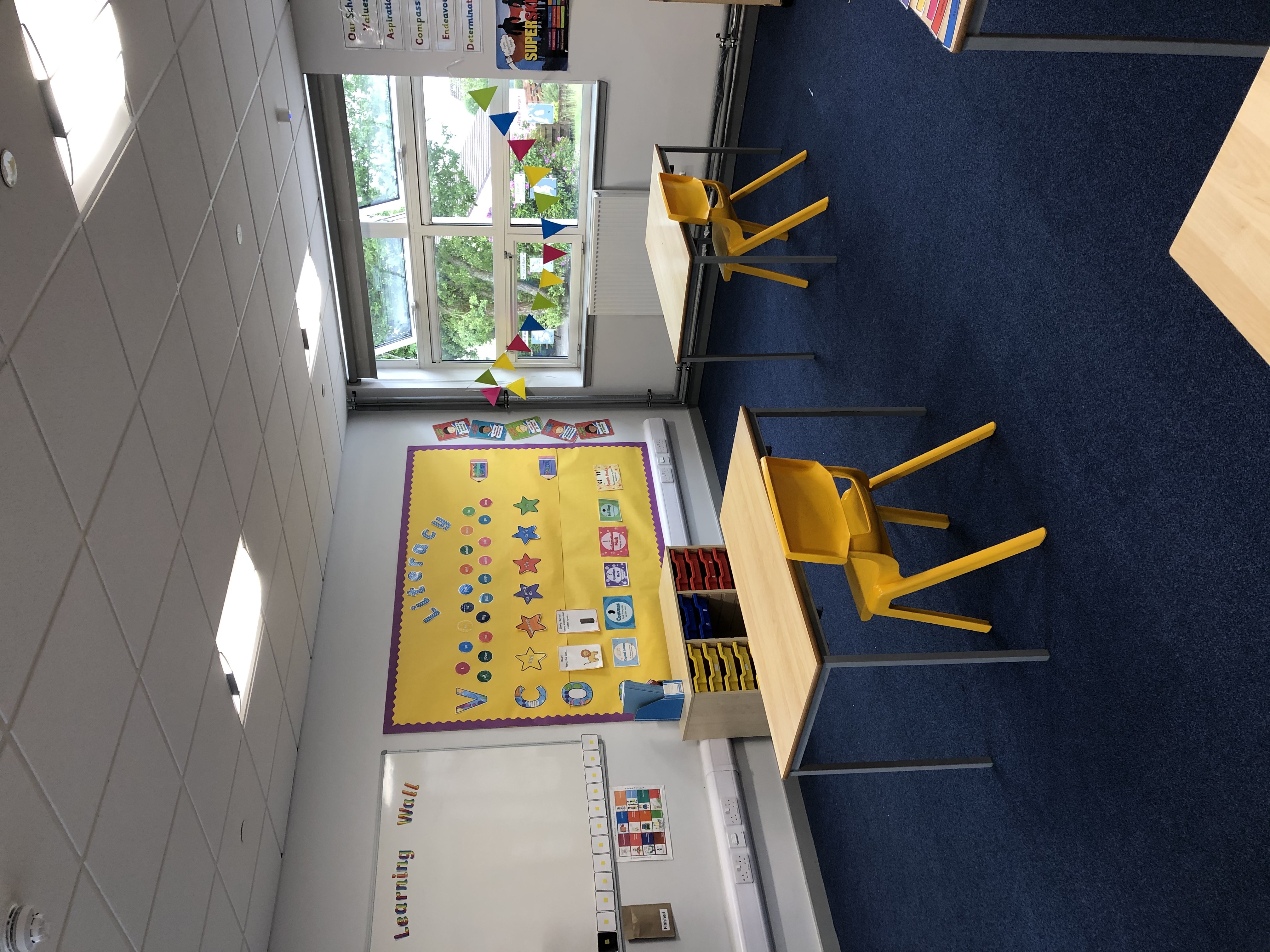 Can’t wait to see you in very soon!!
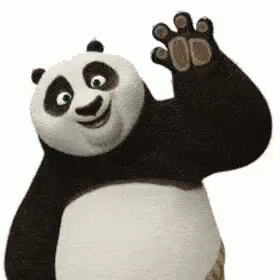 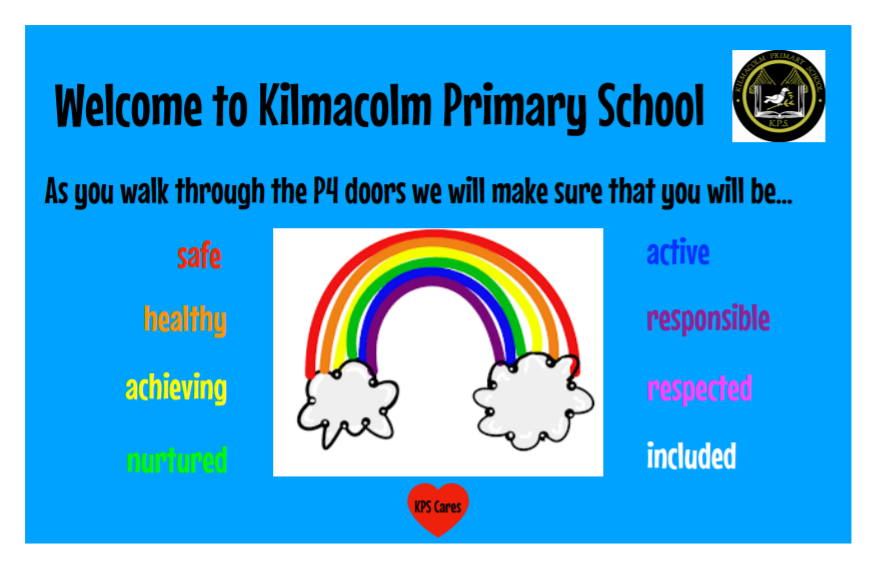